Адмиралтейство – владыка морей
Расположение
Адмиралтейство – центр Санкт-Петербурга
левая стороны Невы;
между двумя площадями;
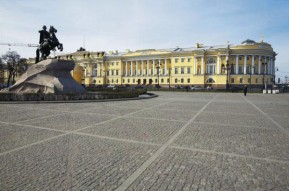 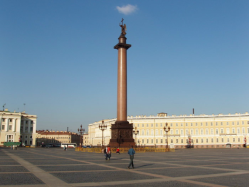 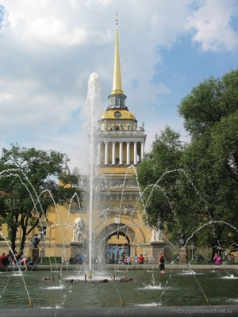 Дворцовая площадь
Площадь Декабристов
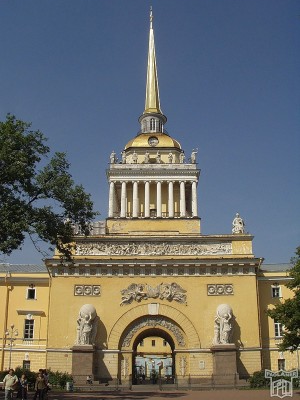 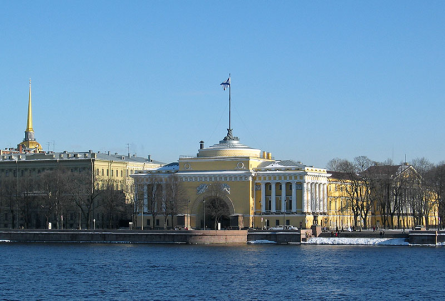 Северный фасад Адмиралтейства
Южный фасад Адмиралтейства
Невский проспект
Гороховая улица
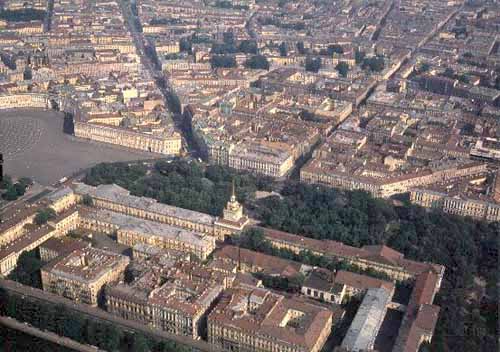 Дворцовая площадь
Вознесен-
ский проспект
Адмиралтейство
Нева
Площадь Декабристов
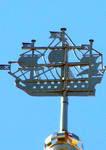 Башня Адмиралтейства (южный фасад)
флюгер
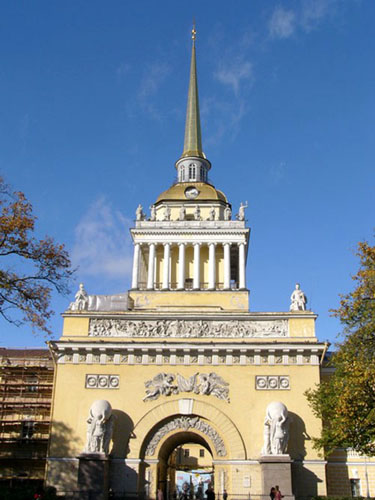 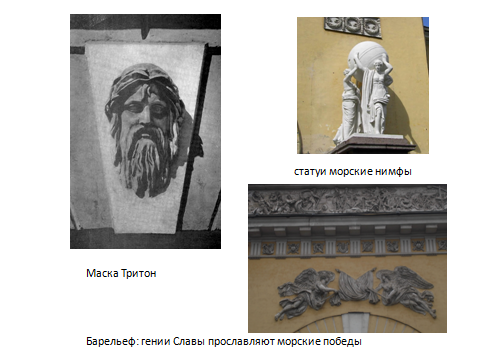 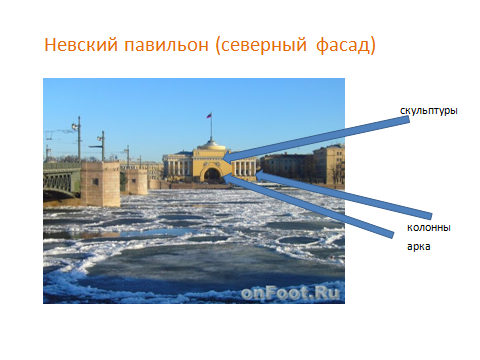 шпиль
куранты
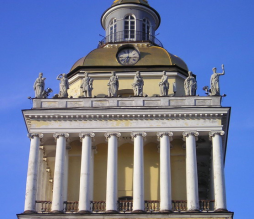 скульптуры
арка